Kİşİsel Gelİşİm Üzerİne Derİn Düşünme
Kavramsal Netlik Modeli (CCm)
Mevcut Durum
III. Basamak: KİŞİSEL GELİŞİM
Metin-Bağlam İlişkisi
Kişisel Gelişim
Ortak İyi
Etkili Pedagoji
Bu basamak, öğrencinin ilk iki basamakta ortaya koyduklarının kişisel olarak kendi için ne anlama geldiği sorusunu sorma seçeneğine sahip olduğu aşamadır.
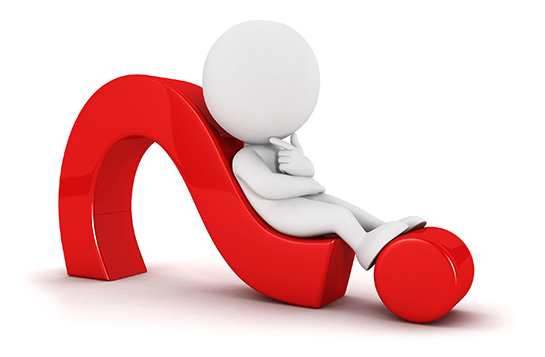 Dinin kişisel gelişimdeki rolünü arttırma yolları 
Yeryüzünde halife olmanın anlamı 
‘Kendini tanıma’nın anlamı
Sosyal veya kültürel davranışlarla kişisel seçimler arasındaki ilişki
ÖğRETMENLER, ÖĞRENCİLERİN ŞU ALANLARDA BİLGİ VE ANLAYIŞLARINI GELİŞTİRECEKLERDİR:
Öğrenciler, kendimizi olumlu bir şekilde algılama ve başkalarının durumlarını önemsememe gibi insanın aklında ve gönlünde mevcut olan duyguların, tasarıların, değerlerin ve yükümlülüklerin rollerini ortaya çıkarmakla meşgul olmalılar. 
SORUN ÜZERİNDE DÜŞÜNME ÖRNEĞİ: Kendimizi ideallerimize, başkalarını da yanlış davranışlarına göre yargılıyoruz!
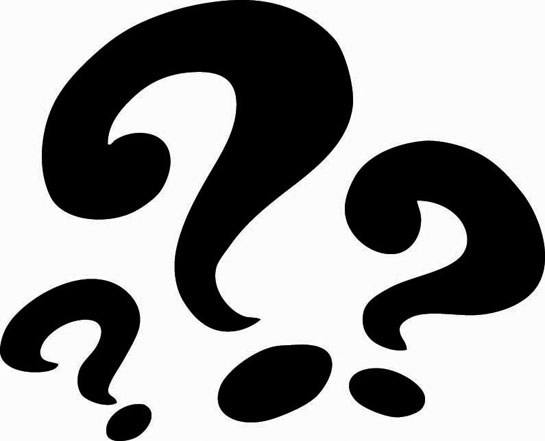 Bu kilit öğrenmede farkındalığı arttırmak için sorulabilecek bazı sorular şunlar olabilir:
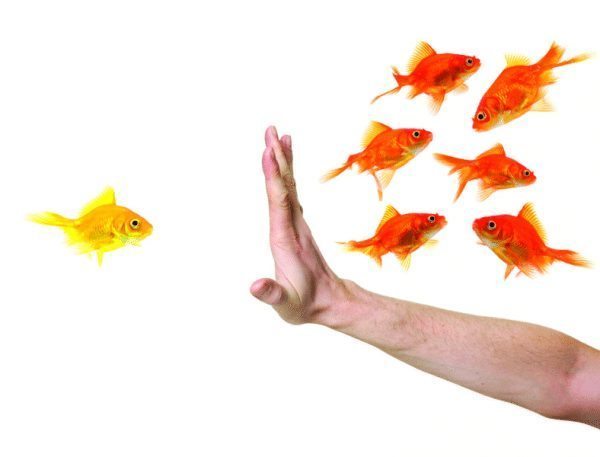 Din ve önyargı arasında bir ilişki var mı? 
Önyargıyı şekillendirebilecek deneyimler nelerdir?
Bazen yalnızca içsel olarak hissedilen, kimi zaman da açıkça ifade edilen olumsuz duygular nelerdir?
Bazı gruplara veya bireylere hatalı genelleme örnekleri nelerdir? 
Irk, cinsiyet, engelliler, dezavantajlı gruplar ve özel eğitim/ilgi ihtiyacı olan bireylere yönelik ayrımcı davranışlar, düşünce ve duygular nelerdir?